Августовская конференция работников образования                            ЗАТО Северск «Достижение стратегических целей развития 
образования: задачи, механизмы, направления изменений»
Детское наставничество 
как средство успешной социализации дошкольников

Власова Светлана Владимировна
Заместитель заведующего по ВМР
МБДОУ «Детский сад № 47»
«Детские мастер-классы»:обучая друг друга, дети говорят на одном языке
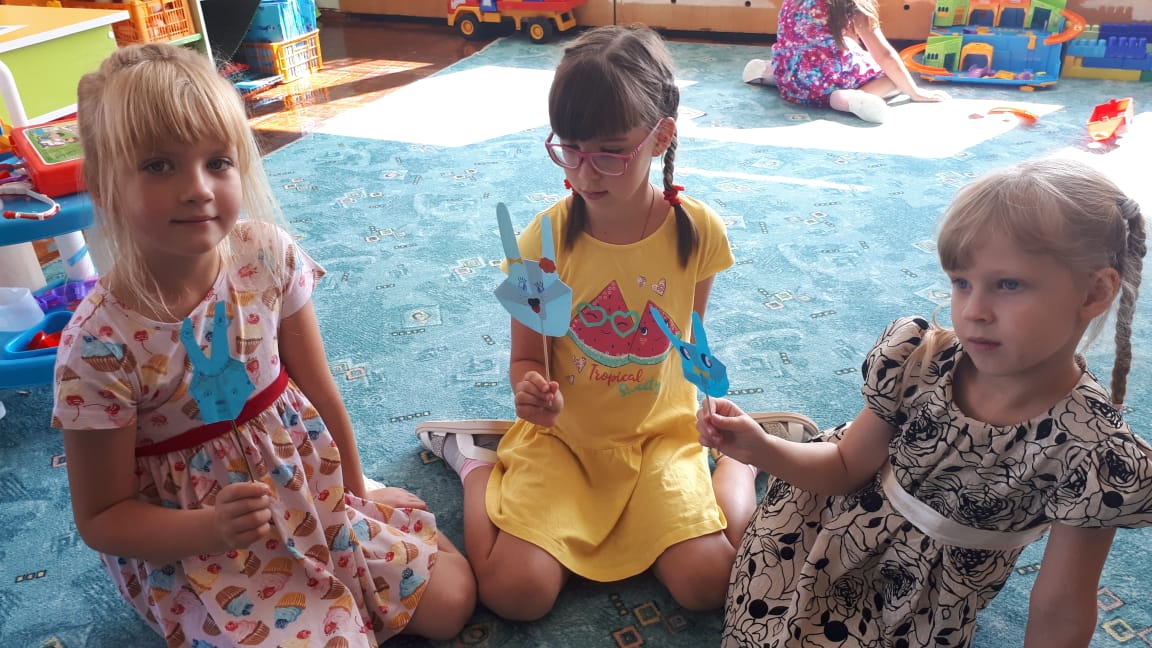 Детское наставничество – одна из форм работы с одаренными детьми
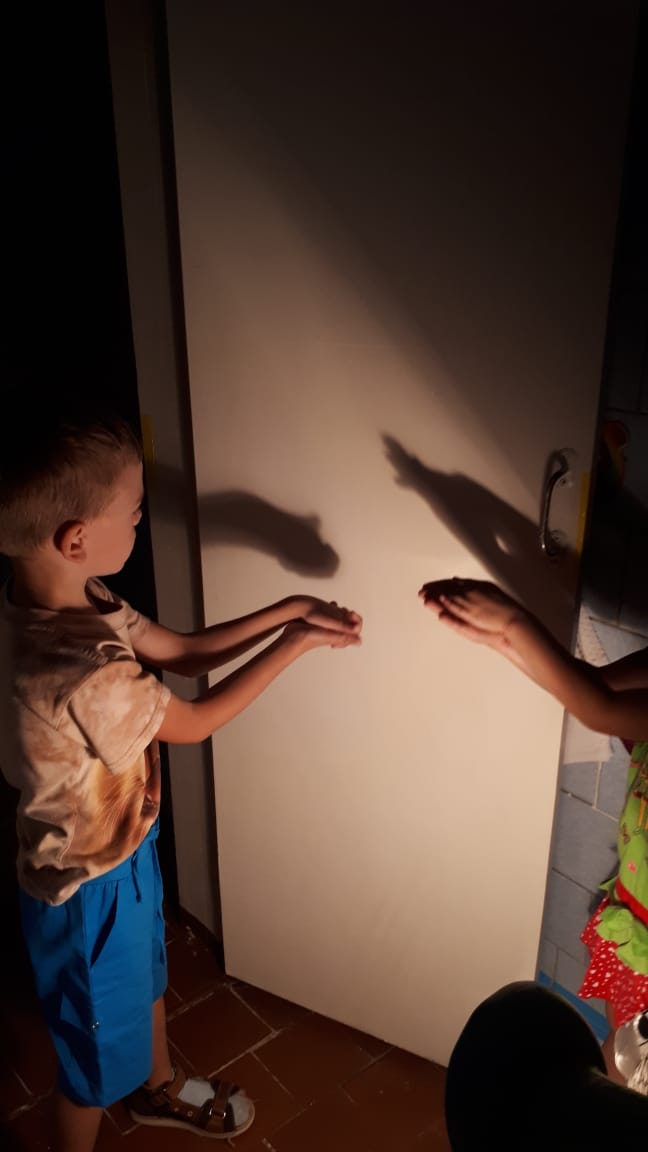 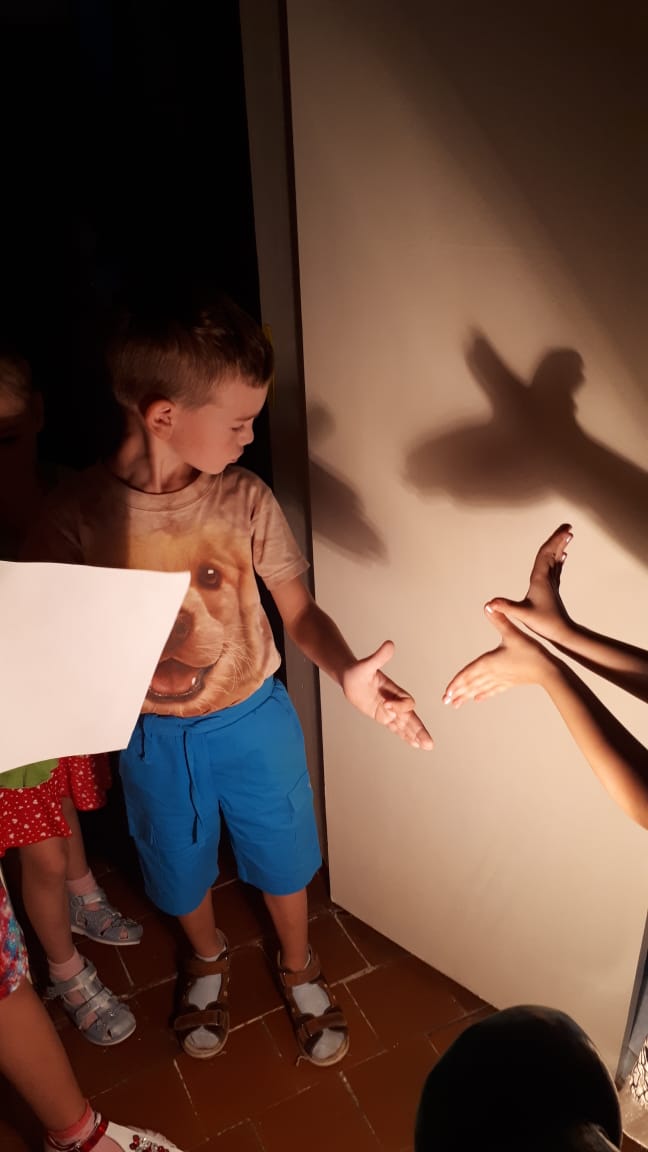 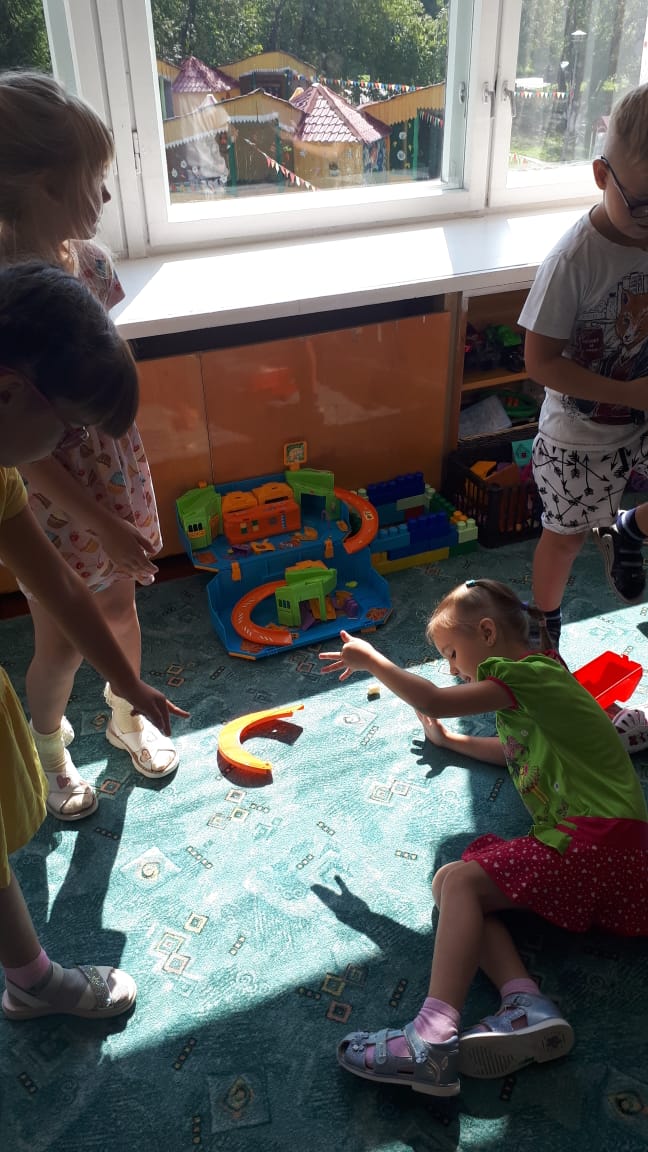 Ситуация успеха:Дети учатся друг у друга. Нет оценки взрослого
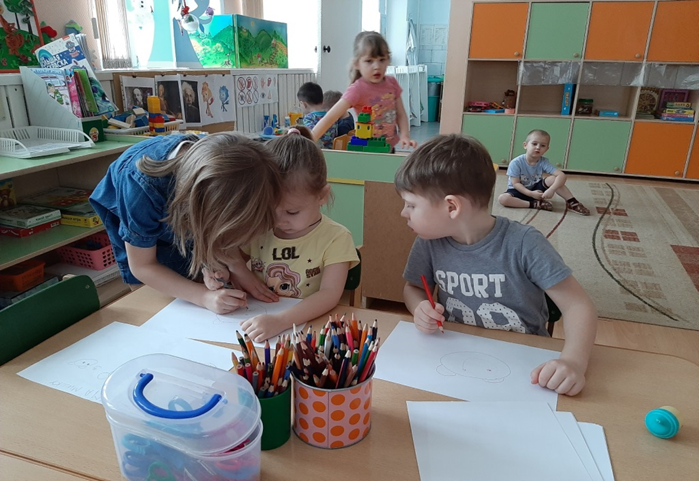 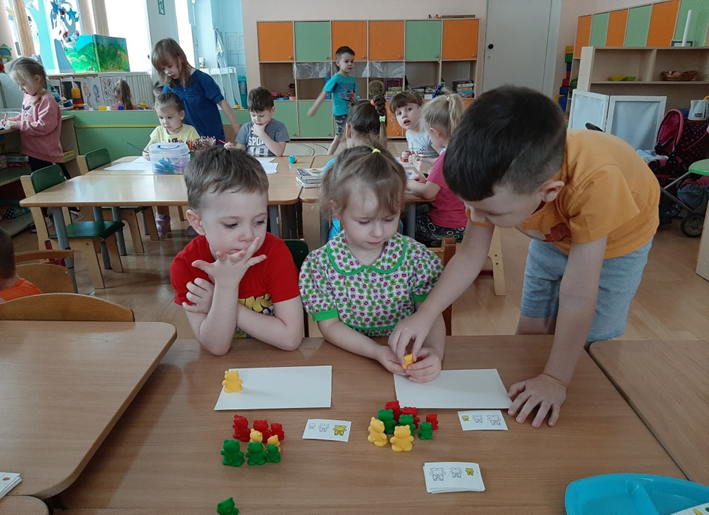 Слагаемые успешной социализации детей: Общение в разновозрастных сообществах;Ответственность, самоконтроль;Самопрезентация
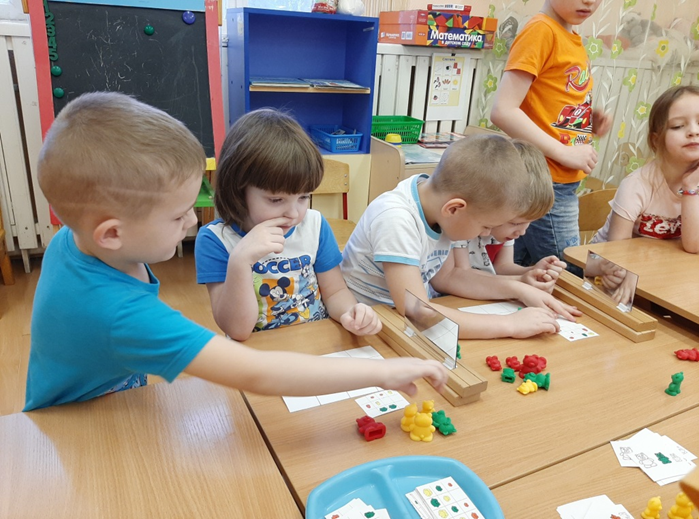 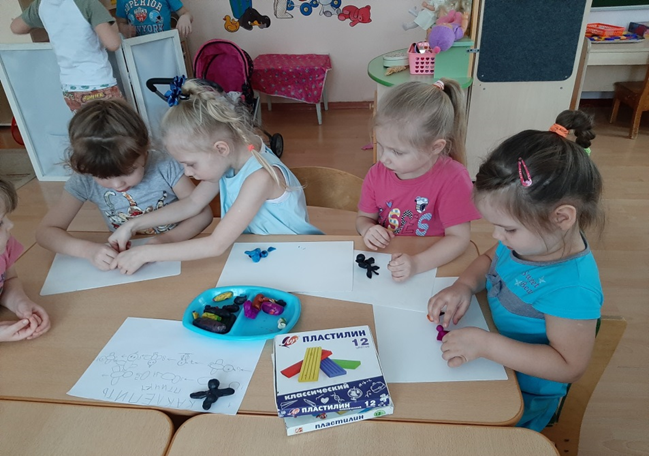 Августовская конференция работников образования                            ЗАТО Северск «Достижение стратегических целей развития образования: задачи, механизмы, направления изменений»
Благодарю за внимание



Власова Светлана Владимировна
Заместитель заведующего по ВМР
МБДОУ «Детский сад №47»
Сайт ДОУ: detsad47@mail.ru